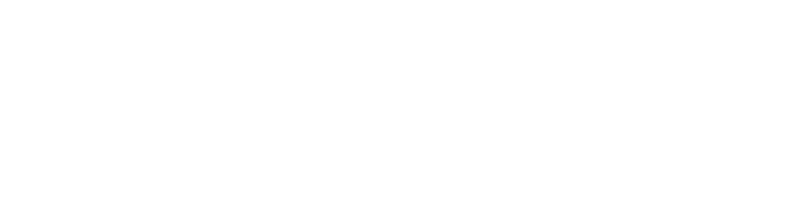 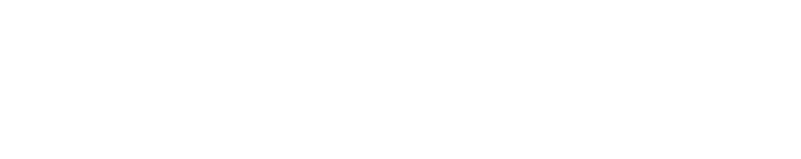 B2B
Юрій Заремба  |  засновник та директор AXDRAFT
ЦІННІСТЬ
КОРИСТУВАЧ
МОНЕТИЗАЦІЯ
Модель B2B
бізнеси різного розміру;
департаменти великих компаній.
підписка;
одноразовий платіж;
комісія за транзакцію;
реклама.
Вирішення проблем компаній (юридичних осіб):
автоматизація бізнес процесів;
кібербезпека;
постачання обладнання.
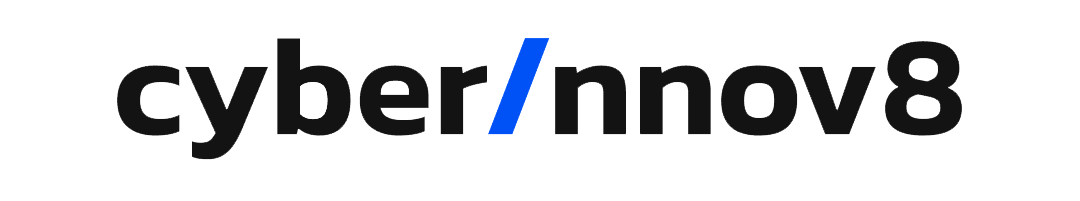 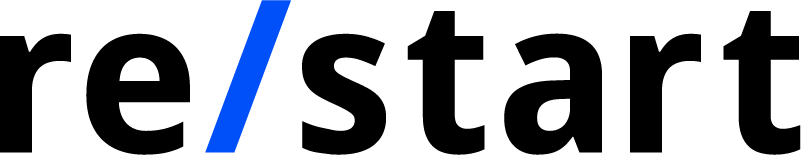 Основні риси B2B
Складніша цінність
Поступовий ріст
Вища ціна, довший цикл продажу
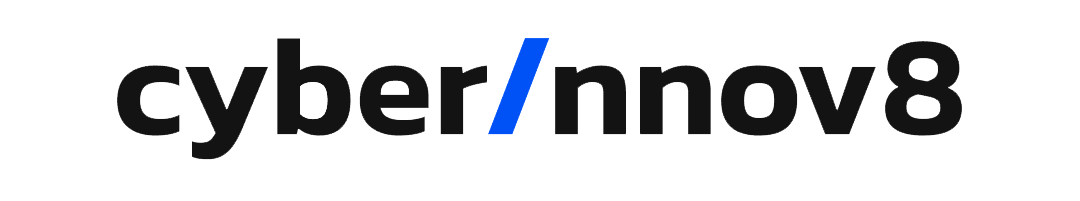 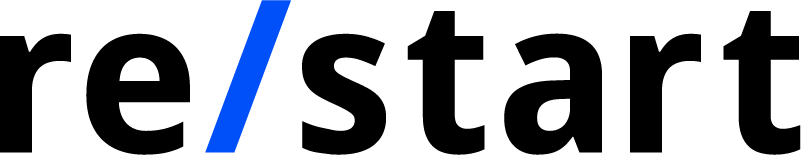 Приклади B2B
Salesforce
People.ai 
AXDRAFT
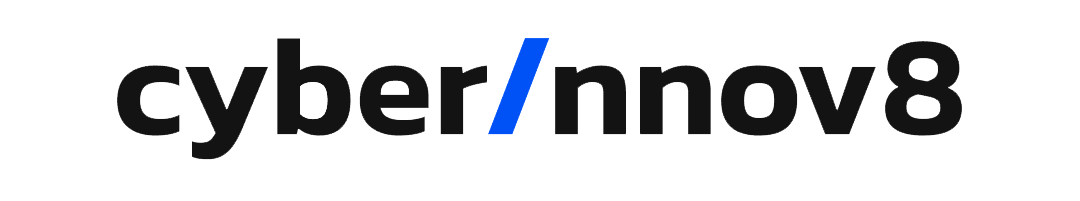 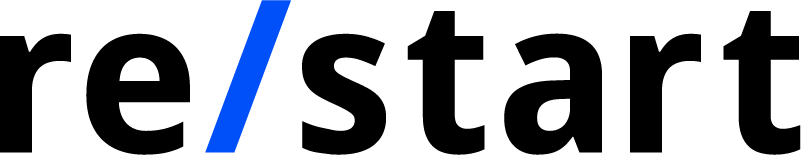